Удмуртская народная сказка
«Мышь и воробей»
Удмуртская народная сказка
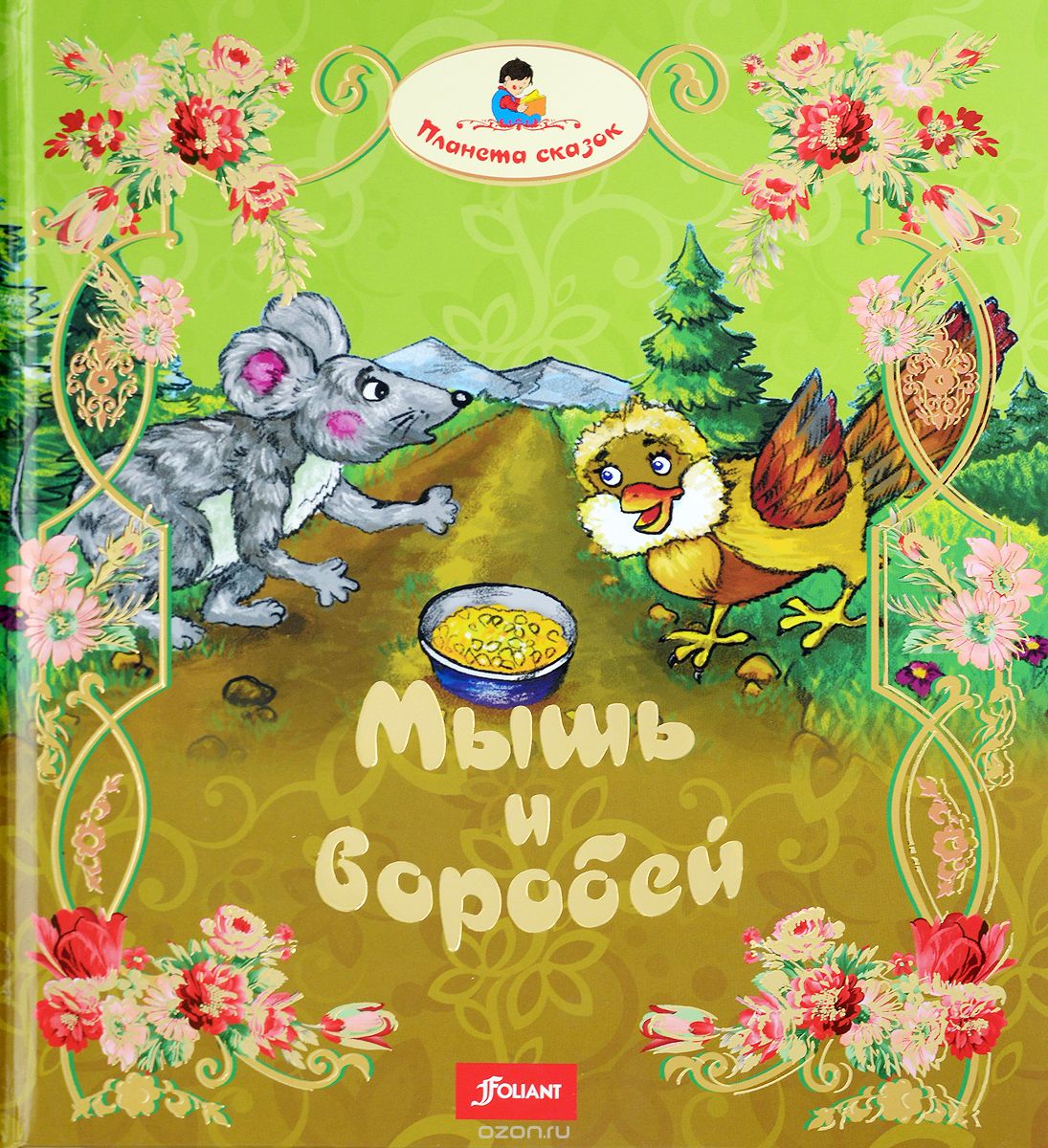 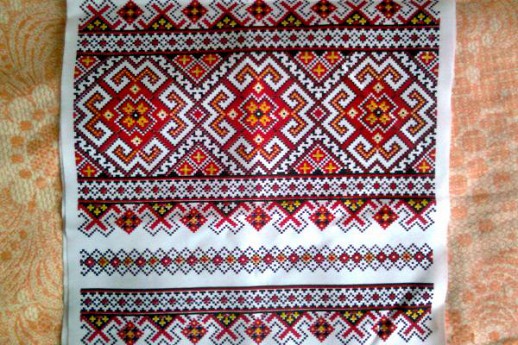 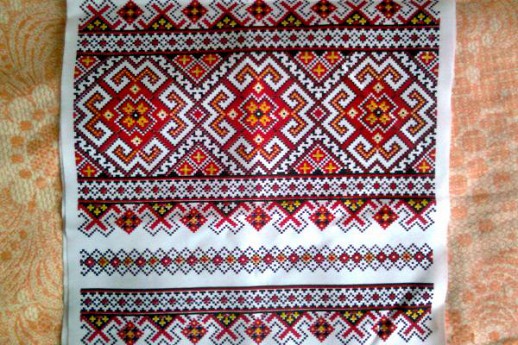 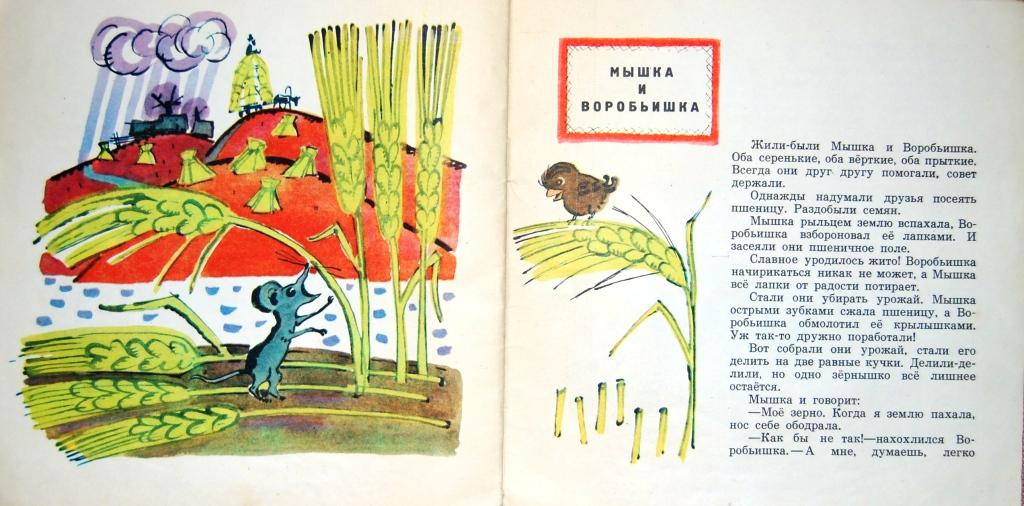 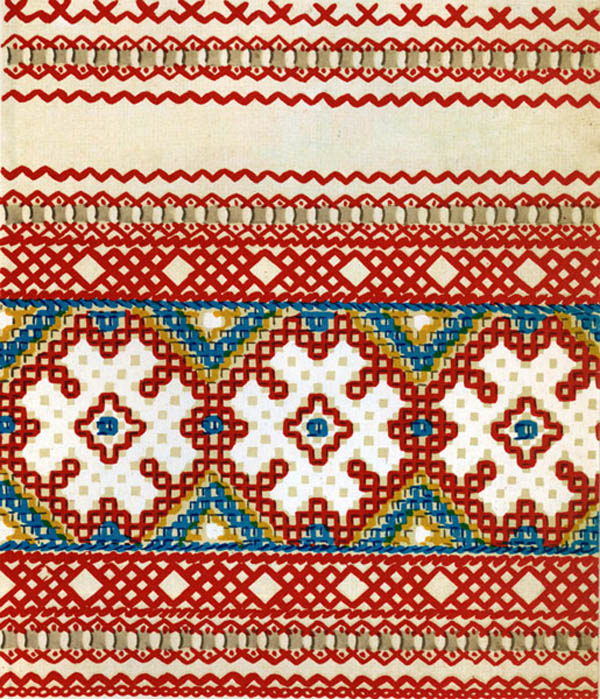 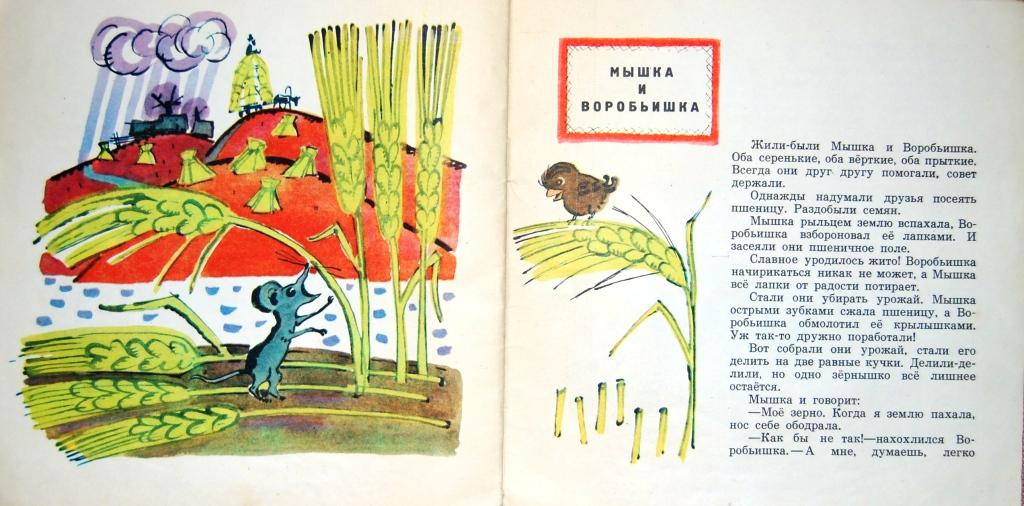 Жили-были мышь да воробей. Дружно, согласно жили-поживали, ни ссор, ни обид не знали. Перед всяким делом совет друг с другом держали, любую работу вместе выполняли.
Однажды мышь с воробьём нашли на дороге три ржаных зёрнышка. 
Думали - подумали, что с ними сделать, и надумали поле засеять.                                               Мышка землю пахала, воробышек - боронил.
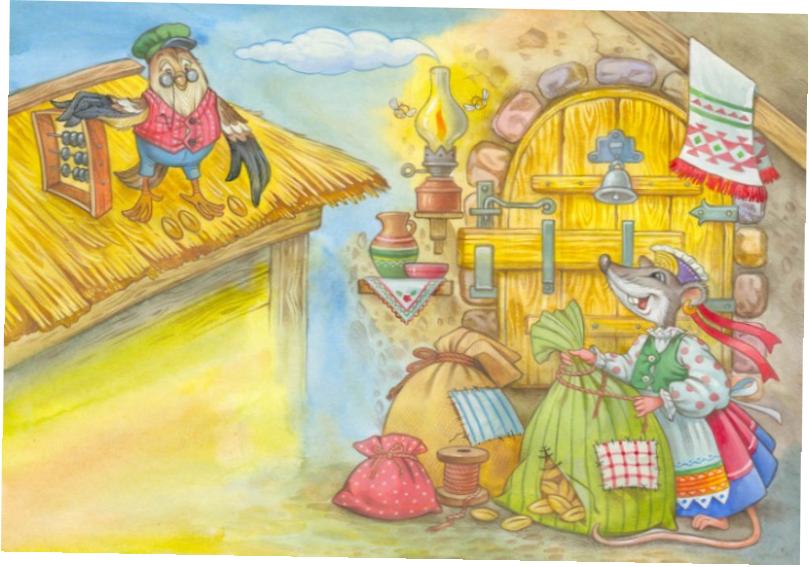 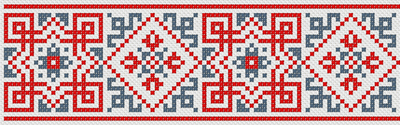 Славная рожь уродилась! Мышь острыми зубами споро сжала её, а воробей крылышками ловко обмолотил. Зёрнышко к зёрнышку собрали они весь урожай и стали делить его пополам: одно зерно мышке, одно — воробью, одно - мышке, одно - воробью… Делили, делили, и последнее зёрнышко лишнее осталось.
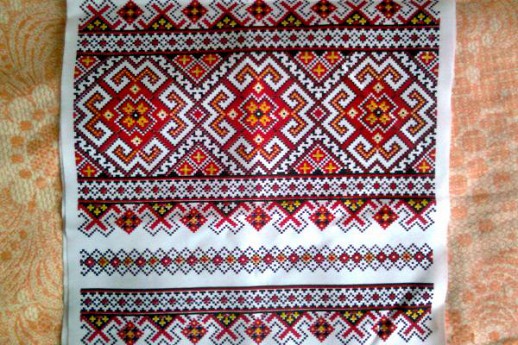 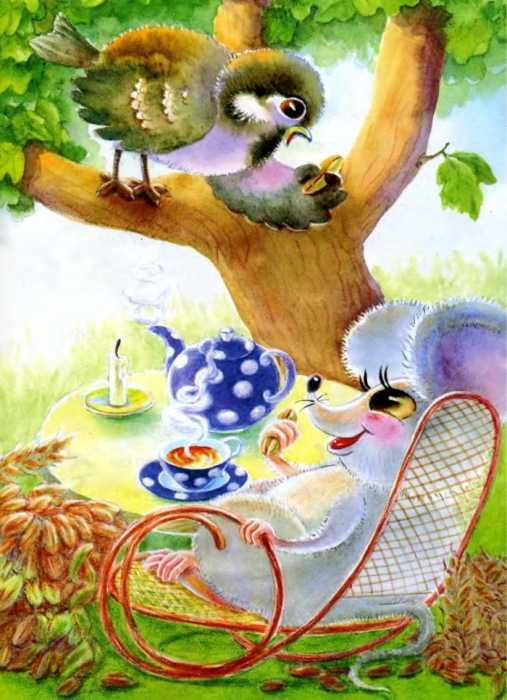 Мышь первая говорит:
— Это зерно моё: когда я пахала нос и лапки до крови натрудила.
Воробей не согласился:
— Нет, это зерно моё. Когда я боронил, крылышки до крови избил.
Долго ли, коротко ли они спорили — кто слыхал, тот и знал, а нам неизвестно.
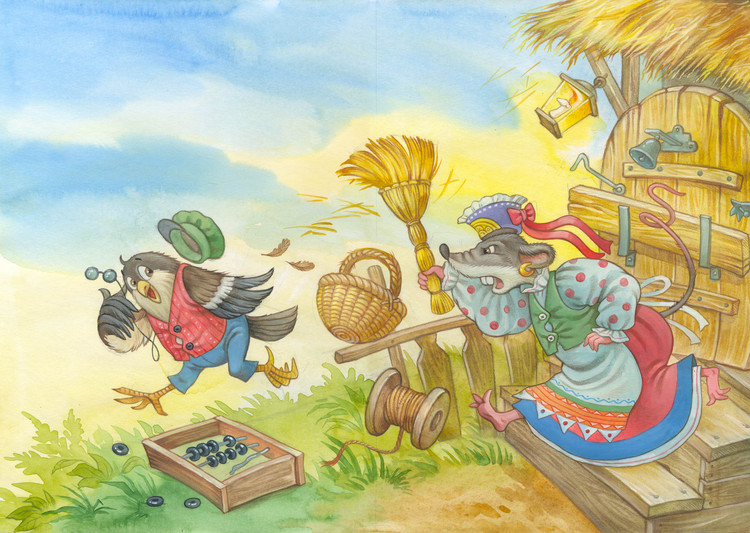 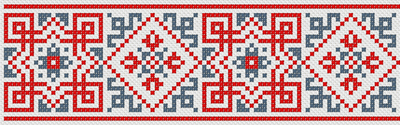 Долго ли, коротко ли они спорили — кто слыхал, тот и знал, а нам неизвестно. Только воробей вдруг склюнул лишнее зёрнышко и улетел прочь. "Пусть – ка  попробует меня догнать и моё зёрнышко отнять", — думал он.
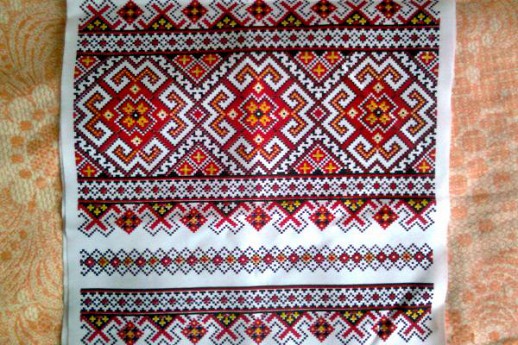 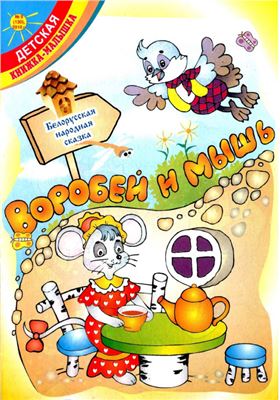 Мышка не погналась за воробьём. Огорчилась, что первая затеяла спор.
Свою долю в норку перетаскала. Ждала, ждала воробья, чтобы помириться, не дождалась. И его часть в свою кладовку ссыпала.                    Всю зиму прожила  сытнёхонька.
А жадный воробей остался ни с чем, до весны голодный  пропрыгал.
КОНЕЦ
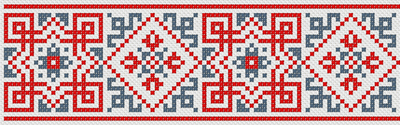 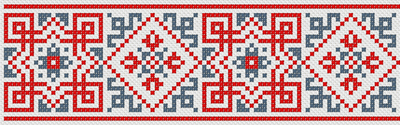 Вопросы детям:
Что вы можете сказать о характере  героев сказки?
Чем закончился спор воробья и мыши?
Из-за чего поссорились герои сказки?
Правильно ли поступил воробей по отношению к мыши?
Как можно было бы решить спор?
Как вы считаете, что такое дружба?
Это смешная или грустная история? Почему?
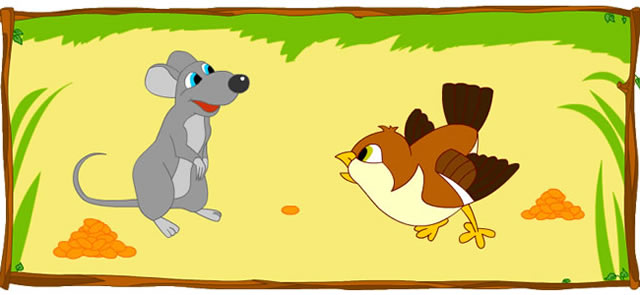 Нравственный урок сказки:
 Жадность – это плохо. Нужно уметь трудиться и помогать друг другу. 
Всё делать по справедливости, не ссориться по пустякам, уметь приходить к общему согласию.
Задания
Предложите детям разыграть сценку диалога воробья и мыши .

Предложите детям вспомнить пословицы и поговорки:
Кто чужого желает, скоро своё потеряет. 
В одну лапу всего не сгребёшь.
За чужим погонишься — своё потеряешь. 
Сам пропадай, а товарища выручай. 

Предложите детям отразить сюжет сказки в рисунке.